ASSESSMENT OF 
INFECTION PREVENTION AND CONTROL (IPC) 
PROGRAM IN MOMBASA COUNTY 
FOR COMPLIANCE WITH 
THE WORLD HEALTH ORGANIZATION (WHO) MINIMUM REQUIREMENTS
Dr. Jane W. Gitahi ,
Mtr. Florence Wachira , Caren Mibei
INTRODUCTION
Epidemics, Pandemics and Antimicrobial Resistance (AMR) are common challenges. 
Effective IPC is the cornerstone for their control.
INTRODUCTION
WHO Guidelines Development Group Identified Eight core Components (CC) of IPC programs.
INTRODUCTION
CC 1: IPC programs
CC 2: IPC Guidelines
CC 3: IPC education and training
CC 4: Health care-associated infection (HAI) surveillance
CONTINUE…
CC 5: Multimodal strategies for implementing infection prevention and control activities.
CC 6: Monitoring and Evaluation and Feedback.
CONTINUE….
CC 7: Workload, Staffing and Bed occupancy at the facility level.
CC 8: Built Environment, Materials And Equipment For Infection Prevention And Control At The Facility Level.
METHODS
This Cross-sectional Study Assessed 
The IPC Programs In Level 4 & 5 Facilities In Department Of Health In January 2023.
METHODS
Quantitative Data was collected using 
the WHO Infection Prevention and Control Assessment Framework at the Facility Level (IPCAF).
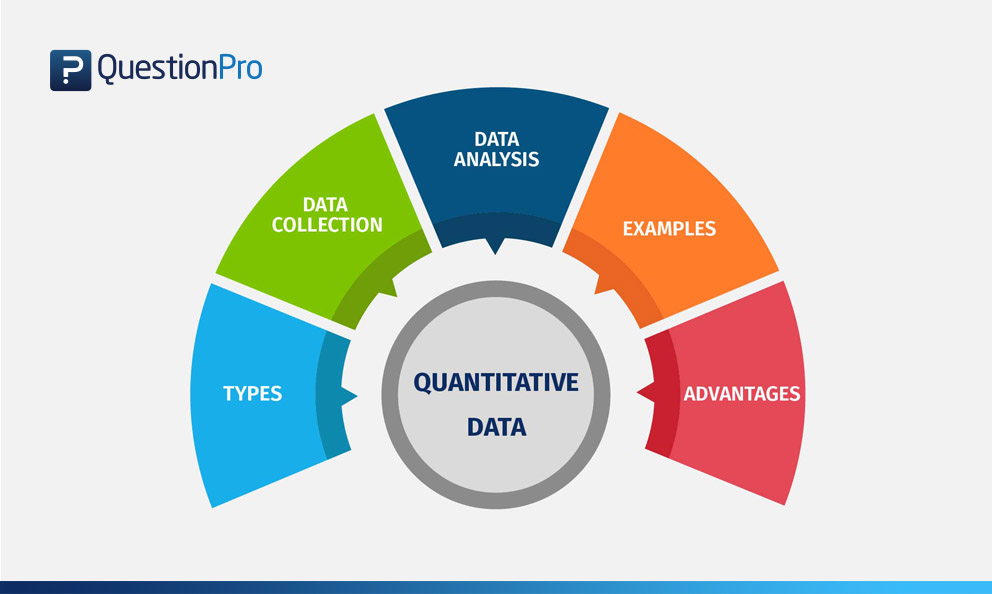 Contin…
It Is A Structured, Closed-Formatted Questionnaire With An Associated Scoring System To Assign An IPC Levels.
Contin…
Inadequate (0–200)
Basic (201–400)
Intermediate (401–600)
Advanced (601-800). 
DATA WAS ANALYZED USING EXCEL.
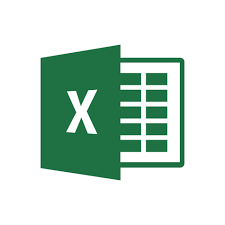 RESULTS
- ONE FACILITY SCORED 430, 
- WITH THE OTHER LEVEL 4 FACILITIES BETWEEN 320 - 375.
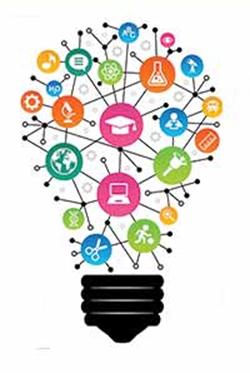 RESULTS
The average scores for components were 63% Component 1, 66% Components 2 & 3 54% Components 5, 59% Components 6, 54% Components 7 and 58% Components 8. Component 4 scored 47%.
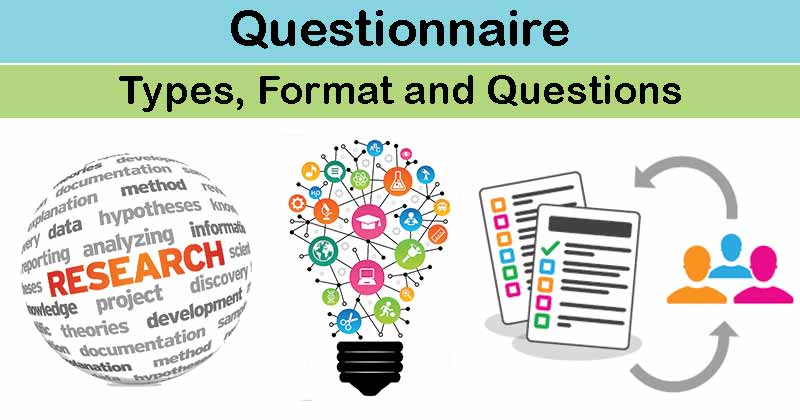 RESULTS
DISCUSSION:
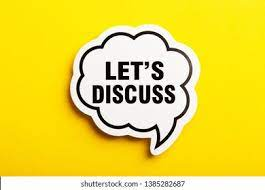 The IPC Program In Mombasa County Established In June 2021 Has Gaps In All 8 Components With HAI Surveillance Scoring The Least.
CONCLUSION:
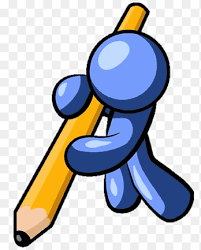 The IPC program is established in a stepwise manner.
The Gaps Identified will help in prioritizing areas where focus needs to be placed towards achieving full compliance.
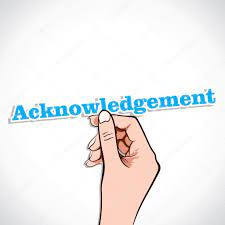 All the level 4 & 5 in managers. 
All the our mentors.
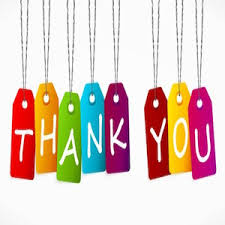